Урок математики в 3 классе
УМК «Школа России»
Тема: «Деление с остатком»
Выполнила учитель начальных классов 
 МБОУ СОШ № 89
г. Челябинска Новожилова В.С.
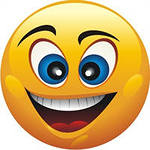 ЭМОЦИОНАЛЬНЫЙ НАСТРОЙ
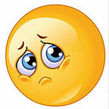 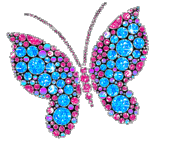 Лучший способ изучить что-либо – это открыть самому.
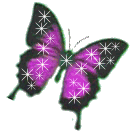 Вспоминаем изученное

  (8 + 4) : 2         69: 3 

   66:22        
               Х ●5 =15
ФИЗМИНУТКА
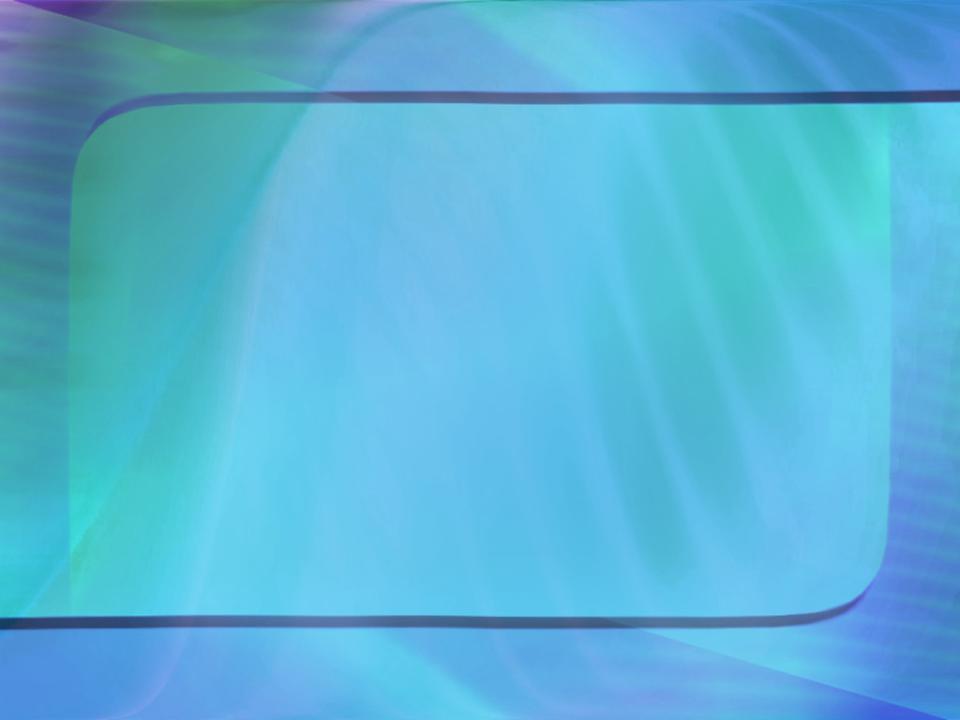 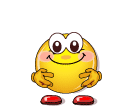 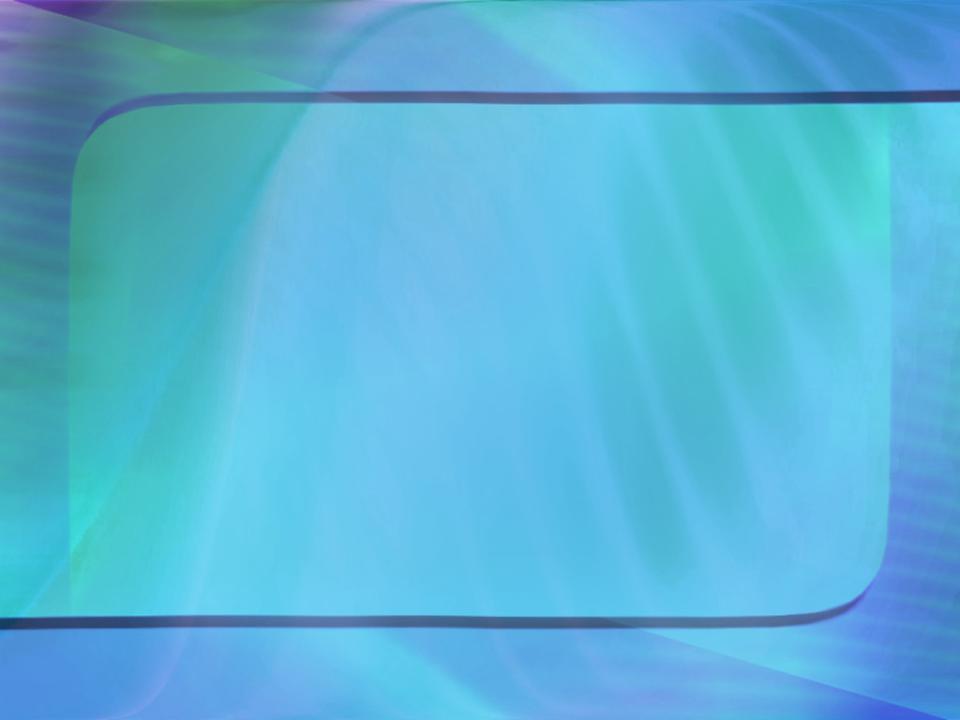 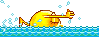 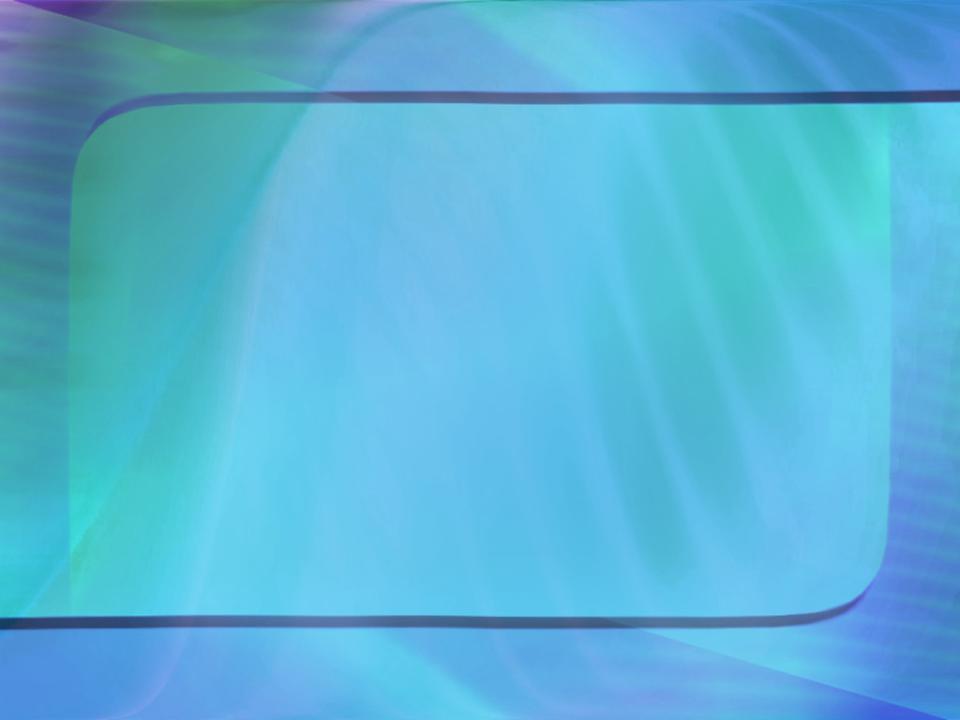 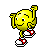 Разложить поровну на 2 платья
?
Остаток
13 : 2 = 6 (ост. 1)
32: 5          486 : 7      3 117 : 9.
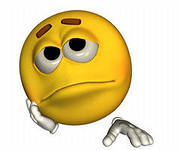 Алгоритм деления с остатком.1.Находим наибольшее число до делимого, которое можно разделить на делитель без остатка. 2.Данное число делим на делитель. Это значение частного.3.Вычитаем из делимого  наибольшее число – это остаток.4. ?
32 : 5
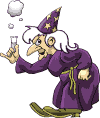 1 ряд – 10: 62 ряд – 11 : 4 3 ряд – 17 : 4
1 уровень: выпишите и решите только те выражения, в которых деление выполняется с остатком.15 : 6                23 : 312 : 6                 40 : 510 : 3                 8 : 4 2 уровень: соедините выражение с результатами действий.8 : 3                       3(ост.3)11 : 4                     2 (ост.1)9 : 4                       2 (ост.2)15 : 4                     2 (ост. 3)
Поставьте знаки «+» - да, «-» - нет.1.Новая тема мне понятна2.Я хорошо понял(а)  алгоритм3.Я знаю, как пользоваться алгоритмом4.Я сумею найти частное и остаток5.В самостоятельной работе у меня всё получилось6.Я понял (а) алгоритм деление с остатком, но в самостоятельной  работе допустил ошибки7.Я доволен(а) своей работой на уроке8.На уроке я учился(ась)учиться
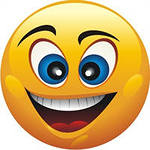 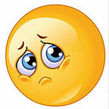 СПАСИБО ЗА УРОК
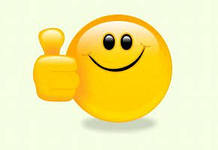